“The Things Which Are” – Smyrna
REVELATION
Messages to Seven Churches
In chapter 1, John has a encounter with the living Christ – who then gives John individual messages for seven churches
Jesus evaluates these seven local churches reviewing their faith and works with points of encouragement and rebuke
In each message we read who it is specifically to, who it is from, with an unique description of Jesus.
All contain a commendation or compliment except Laodicea
All contain a rebuke or concern except Smyrna and Philadelphia
Each give a correction or direction
Each give a call and a promise
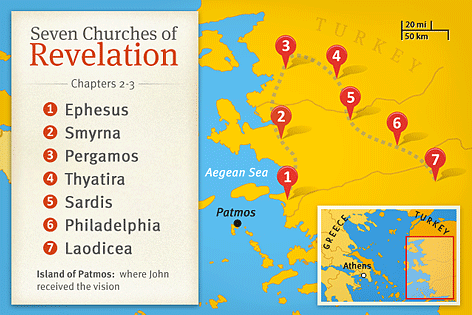 Symbols and application
Lampstands = churches
Seven stars = angels = heavenly messengers or earthly ministers
Messages to specific churches of the first century
Messages to the church today
Some portray each church as representing a general movement in the history of the Christian Church
The City of Smyrna
First century Smyrna was  an important seaport 35 to 40 miles north of Ephesus – probably having the second largest number of exports
It had a population of approximately 500,000 with a famous stadium, library, and theater
It is now called Izmar in modern Turkey
It was devoted to emperor worship and had a large population of unbelieving Jews
Christianity in Smyrna
Polycarp was a student of John and also the overseer of the church in Smyrna
Believers were persecuted from two sides – the Gentiles and Jews
Polycarp eventually was martyred
“the First and the Last”
Rev. 1:17, Is. 44:6, Is. 48:12
All God!
No other God besides Him!
“who was dead and came to life”
All man!
He was fully human – He really died and rose again!
Perfect in both natures – God & man
Heb. 4:14-16
Evaluation – The Positive
Their work
Their tribulation
Their poverty
The blasphemy
They were rich!
James 2:15
“I Know”
He knows all
He knows our suffering and pain
“I know your works…”
Evaluation – The Negative
None!
No complaint so No correction!
“Do not fear”
Imagine being a member of this church receiving this letter
Sometimes we think (or would like to think) that if God “knows” then our troubles are over…
Here we see that more suffering was on it’s way
Our real enemy is Satan
James 1:12
“Be faithful until death”
Like a marriage vow – no divorce!
Hold on to “truth” when your “feelings” are sour
To those who Overcome – a Promise!
“He who has an ear let him hear what the Spirit says…”
“He who overcomes…”
“Second death”
Dan. 12:2, Rev. 20:14-15, Rev. 21:8  VS Dan. 12:3, Rev. 20:6